Introduction to percentages.
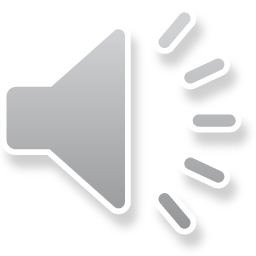 %
Per cent means per 100, or out of 100.
What fraction is now shaded?In tenths?In hundredths?
Where have you seen this symbol?
What does it stand for?
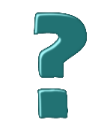 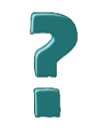 Each small square is one hundredth of the whole square. 
1 out of a 100 is the same as 1 percent. We write this as 1%.
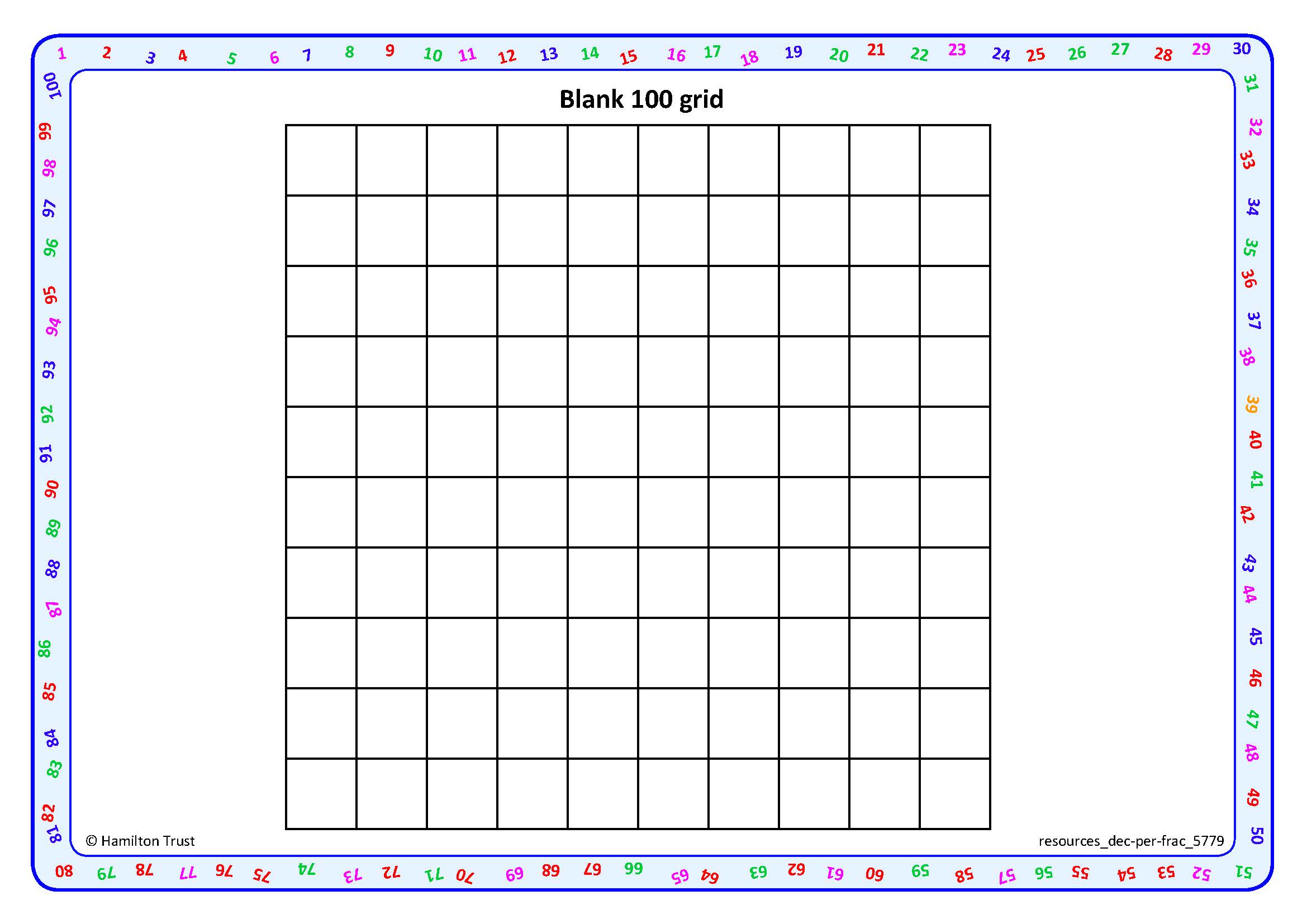 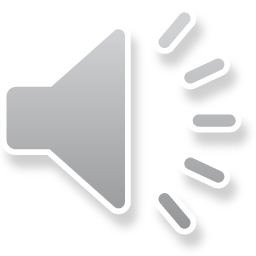 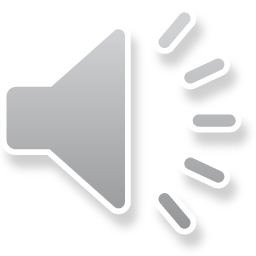 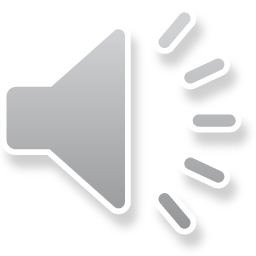 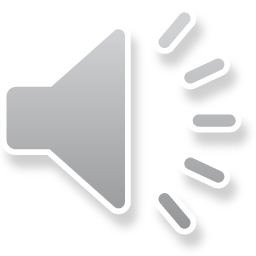 This is 10% of the whole square, as 10 out of 100 small squares are shaded.
1/100 = 1%
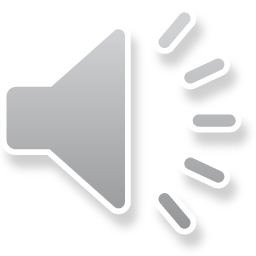 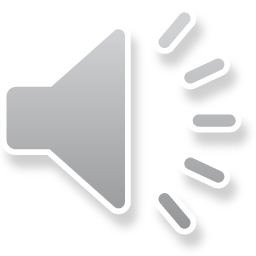 1/10 ≡ 10/100 ≡ 10% ≡ 0.1
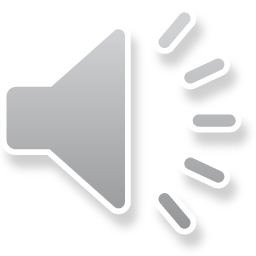 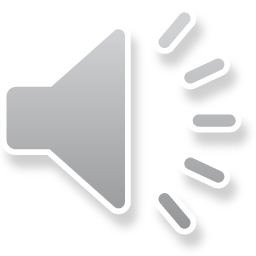 1
Year 5
[Speaker Notes: Children may have seen ‘20% off’ in sales for example…]
Introduction to percentages.
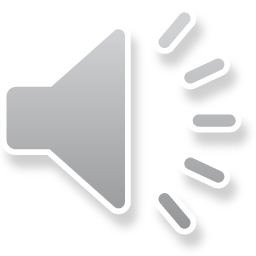 Per cent means per 100, or out of 100.
What percentage do you think is shaded now?
1/10 ≡ 10/100 ≡ 10% ≡ 0.1
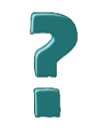 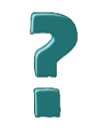 What fractions are equivalent to 50%?
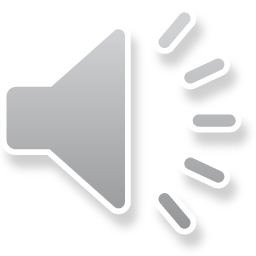 Each small square is one hundredth of the whole square. 
1 out of a 100 is the same as 1 percent. We write this as 1%.
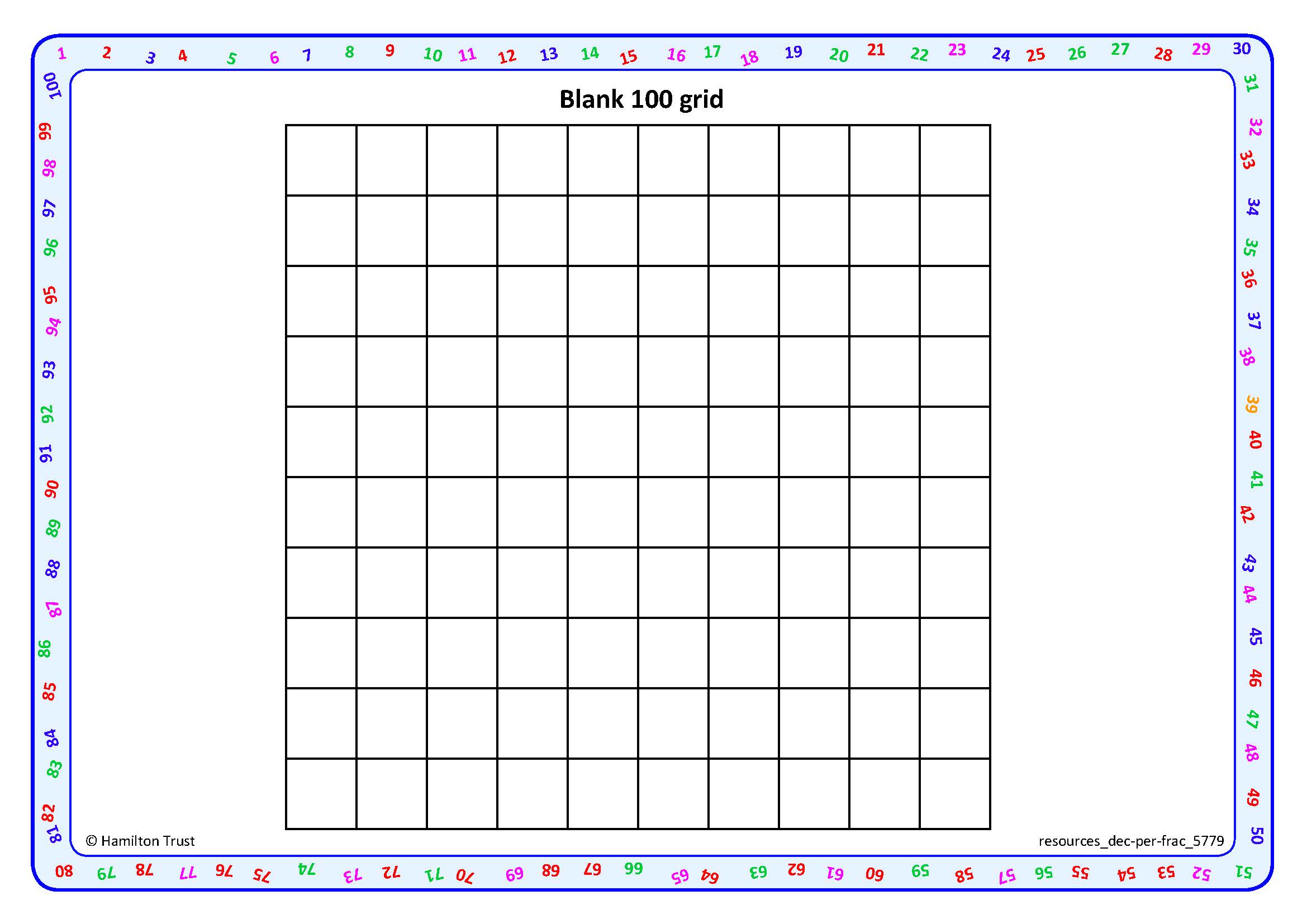 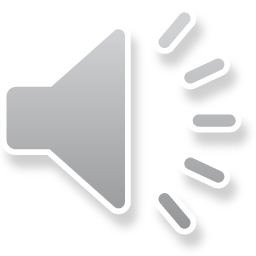 1/100 = 1%
50% ≡ 50/100 ≡ 5/10 ≡ 1/2 ≡ 0.5
What a lot of ways to write the same amount!
2
Year 5
[Speaker Notes: Explain that ≡ means equivalent.]
Introduction to percentages.
Per cent means per 100, or out of 100.
What percentage do you think is shaded now?
1/10 ≡ 10/100 ≡ 10% ≡ 0.1
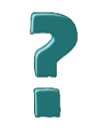 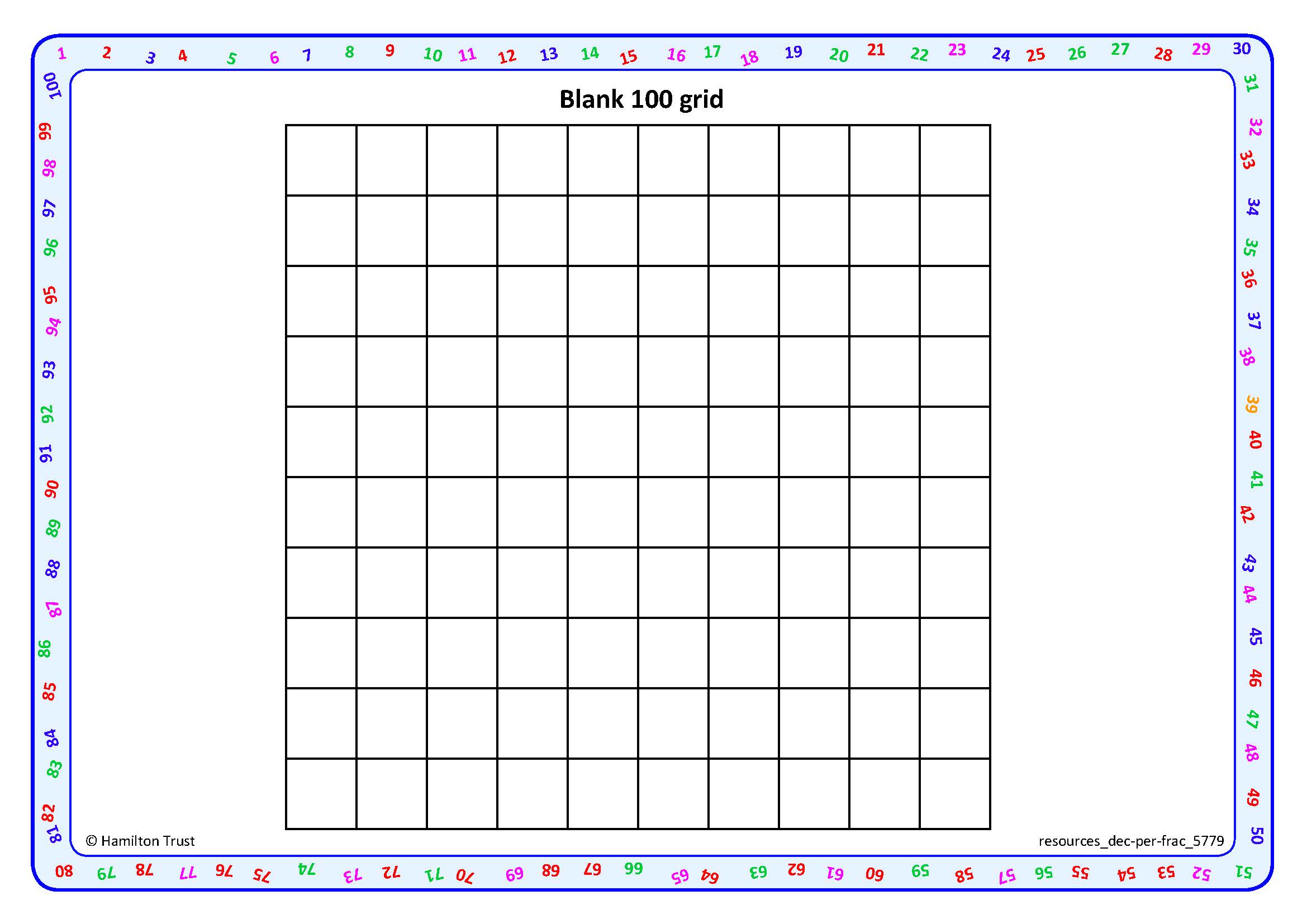 1/100 = 1%
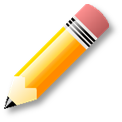 What are the percentage, fraction and decimal equivalents for this amount?
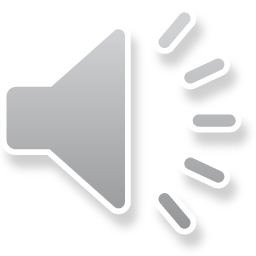 75% ≡ 75/100 ≡ 3/4 ≡ 0.75
3
Year 5
Introduction to percentages.
What percentage is equivalent to 9/10?
Per cent means per 100, or out of 100.
1/10 ≡ 10/100 ≡ 10% ≡ 0.1
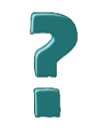 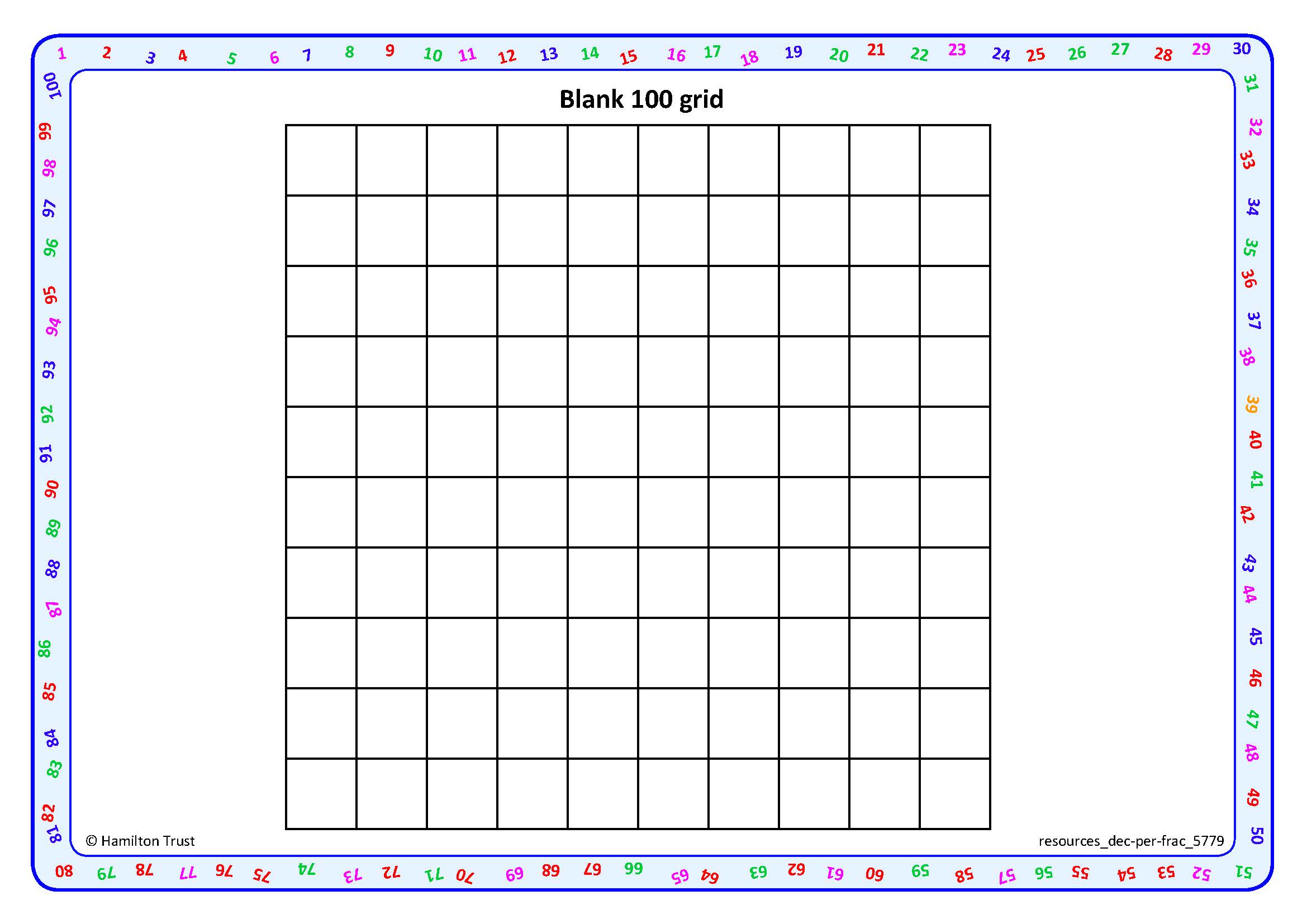 1/100 = 1%
90% ≡ 90/100 ≡ 9/10 ≡ 0.9
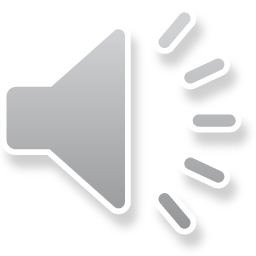 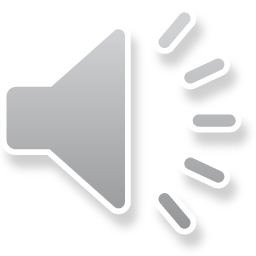 4
Year 5